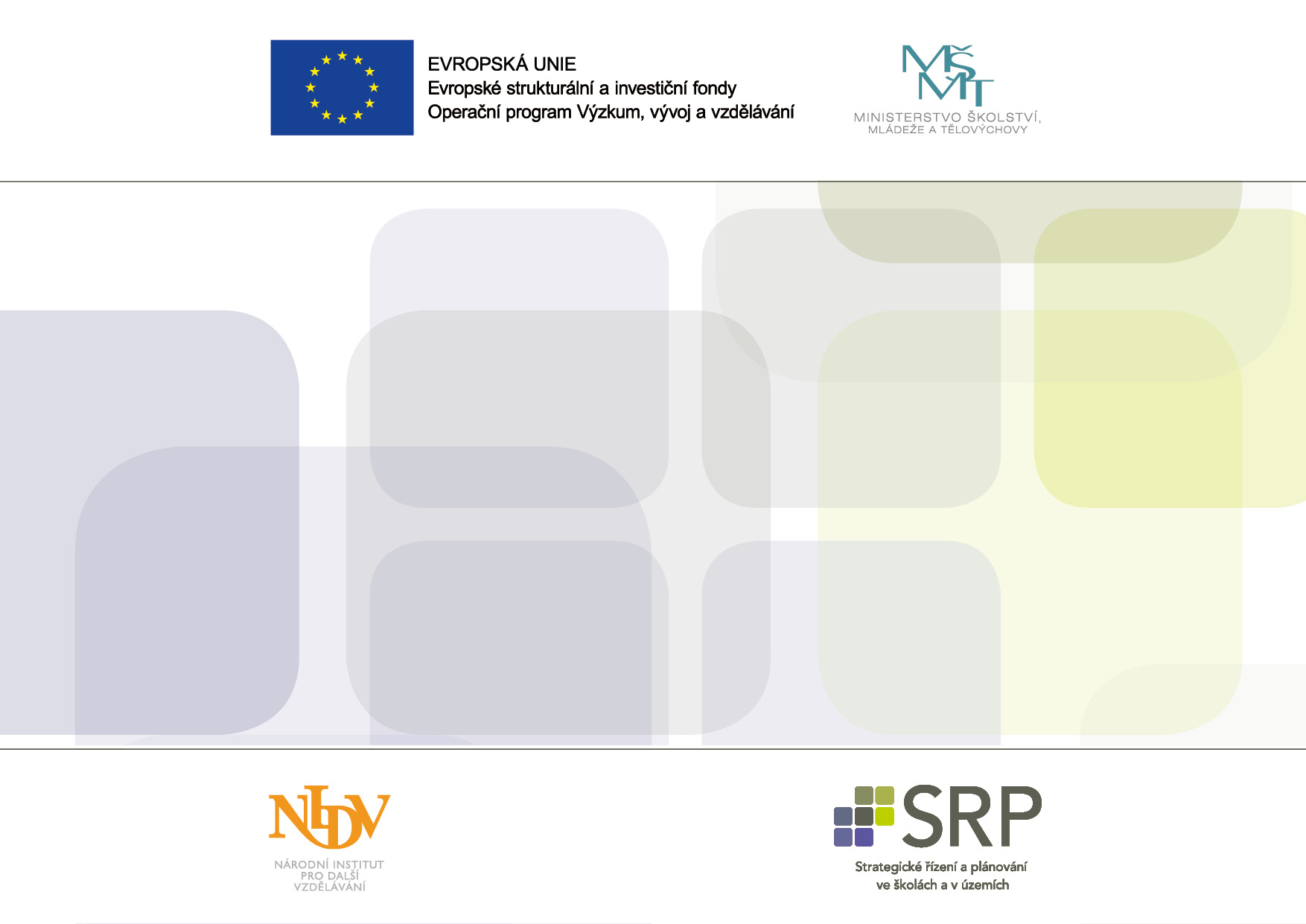 Konference projektu SRP pro Plzeňský a Karlovarský kraj




Název projektu: Strategické řízení a plánování ve školách a v územích
CZ.02.3.68/0.0/0.0/15_001/0000283
8.10.2018
1
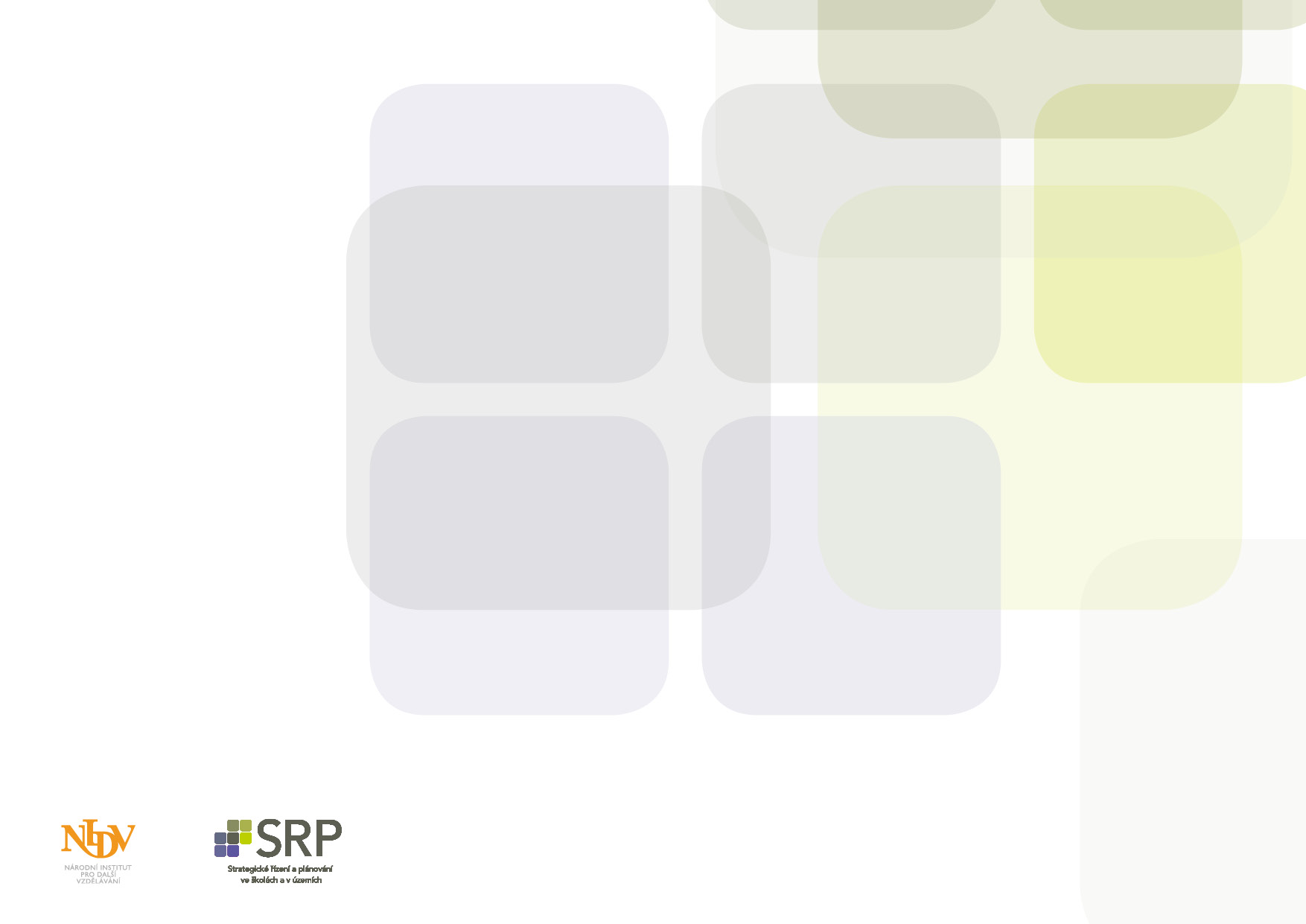 Střední škola Bor
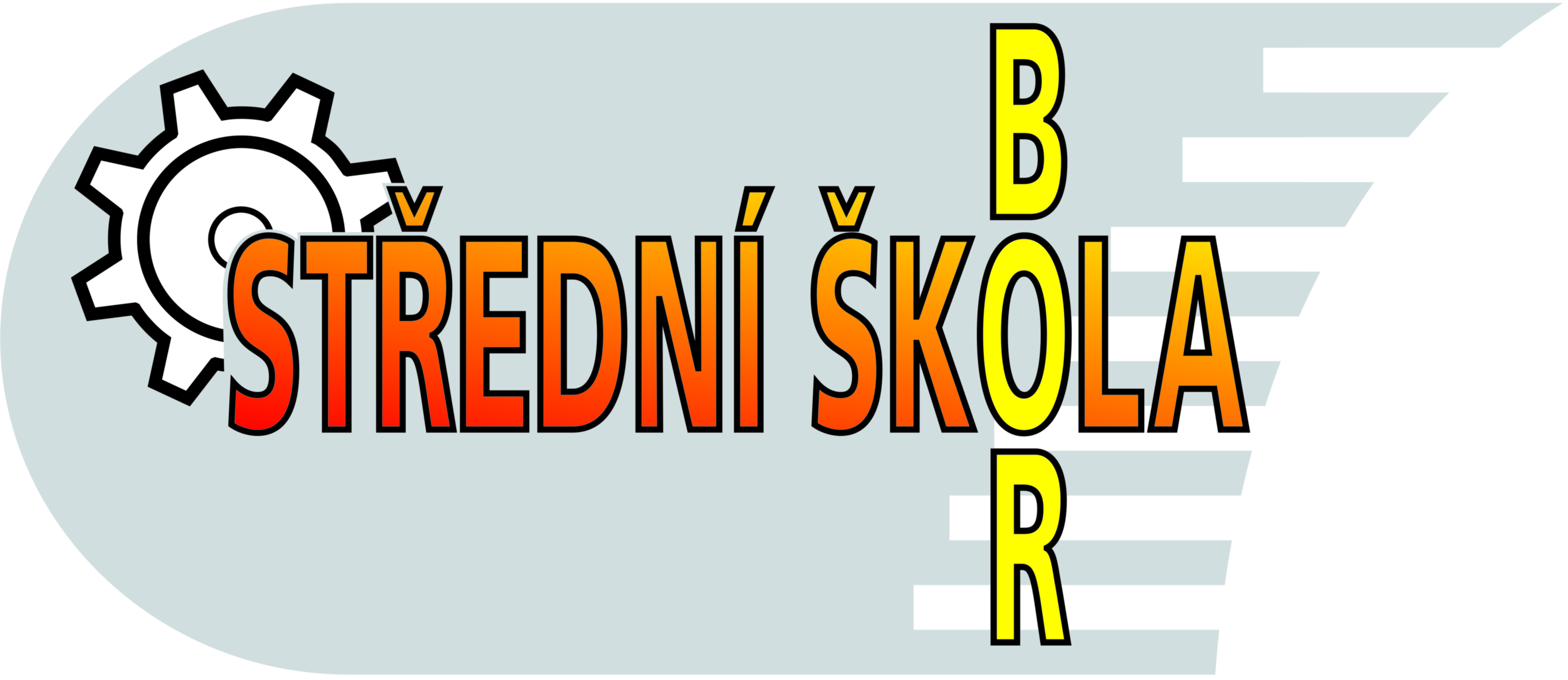 CZ.02.3.68/0.0/0.0/15_001/0000283
8.10.2018
2
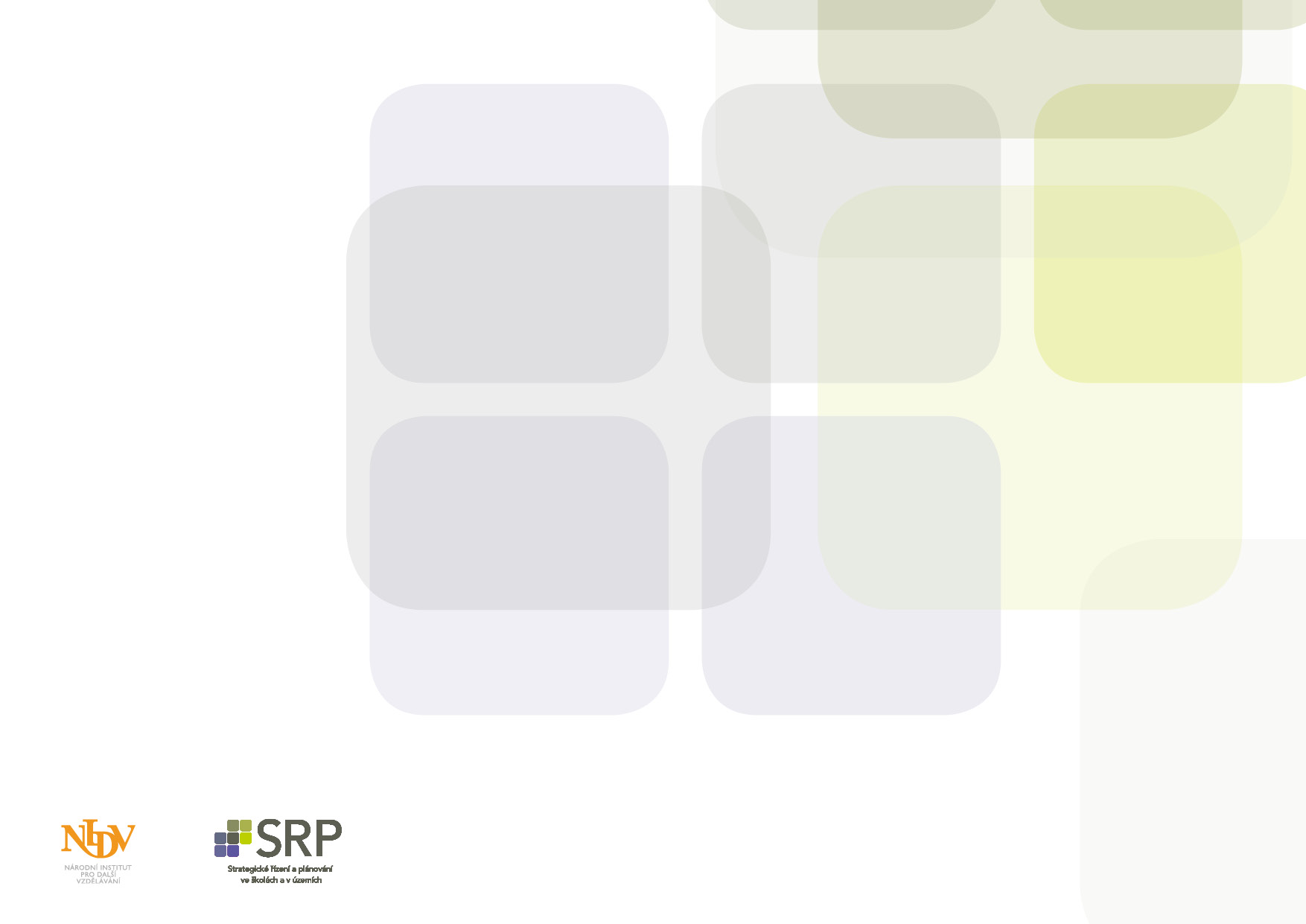 Střední škola Bor
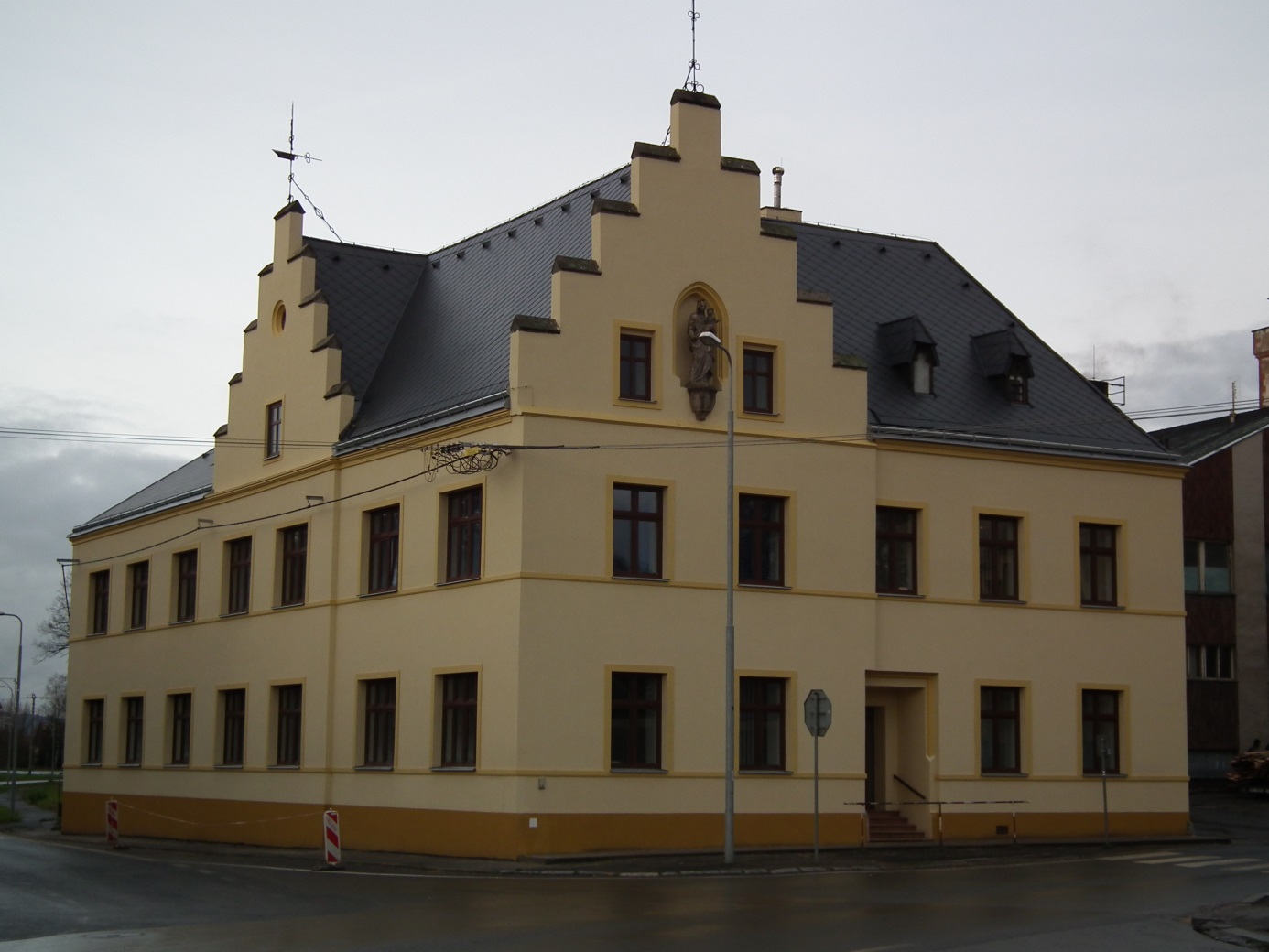 CZ.02.3.68/0.0/0.0/15_001/0000283
8.10.2018
3
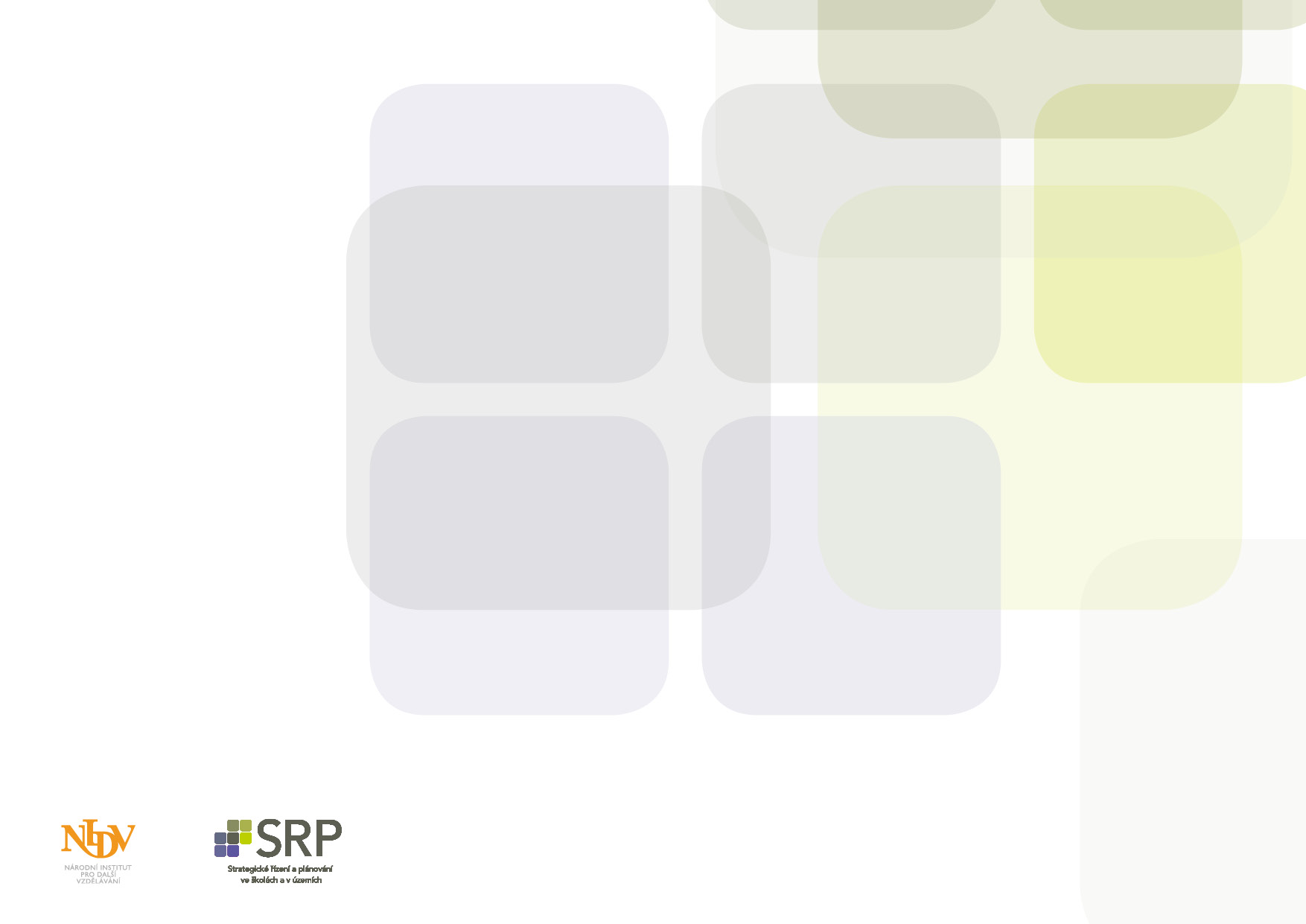 Střední škola Bor
MECHANIK OPRAVÁŘ MOTOROVÝCH VOZIDEL - AUTOMECHANIK - 23-68-H/01
OPRAVÁŘ ZEMĚDĚLSKÝCH STROJŮ - 41-55-H/01
KUCHAŘ - ČÍŠNÍK - 65-51-H/01;

PODNIKÁNÍ – 64-41-l/54 - nástavbové studium pro střední vzdělání s výučním listem
CZ.02.3.68/0.0/0.0/15_001/0000283
8.10.2018
4
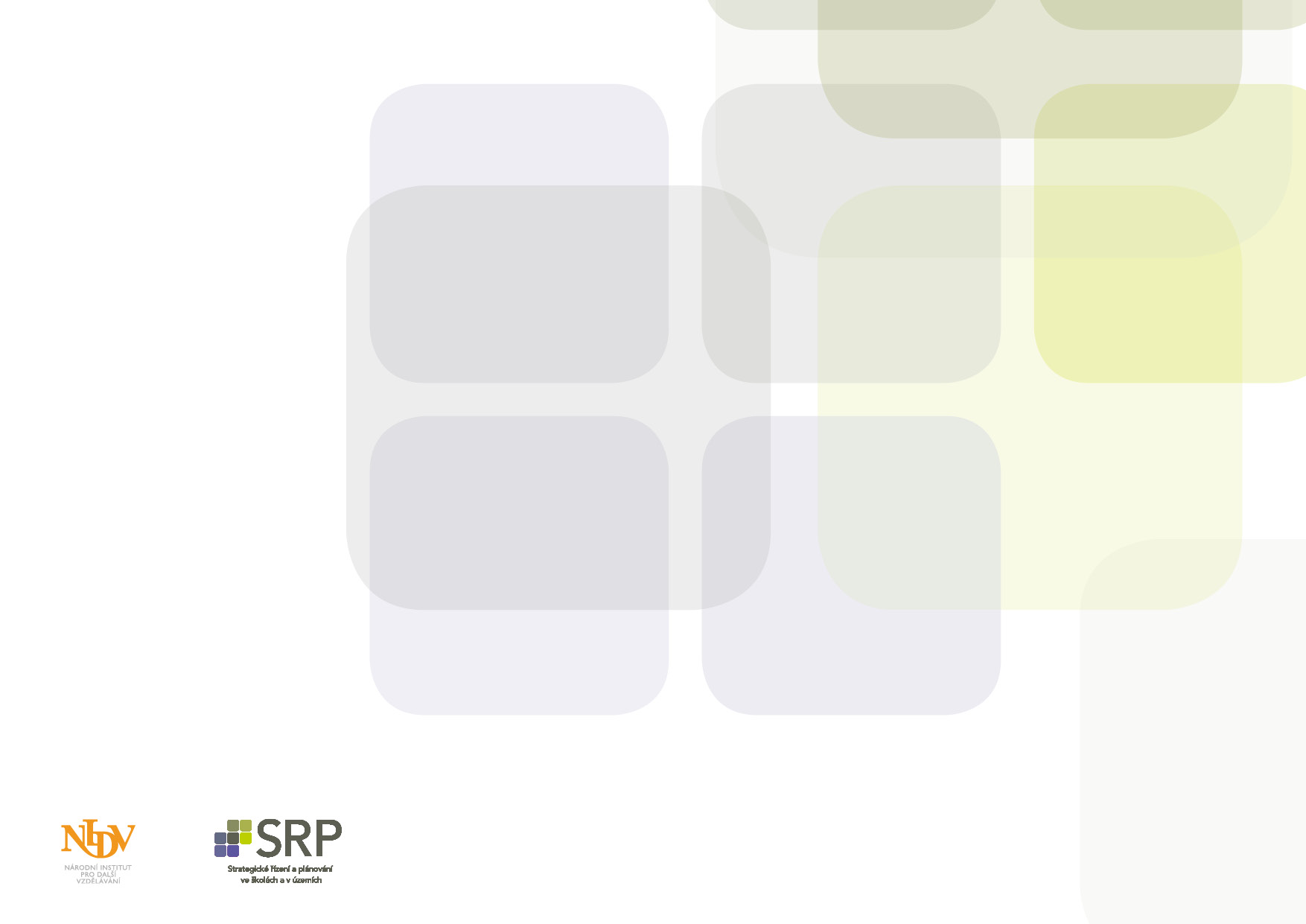 Jak jsme začaly – září 2017
Setkání s pedagogickým sborem
Představení projektu
CZ.02.3.68/0.0/0.0/15_001/0000283
8.10.2018
5
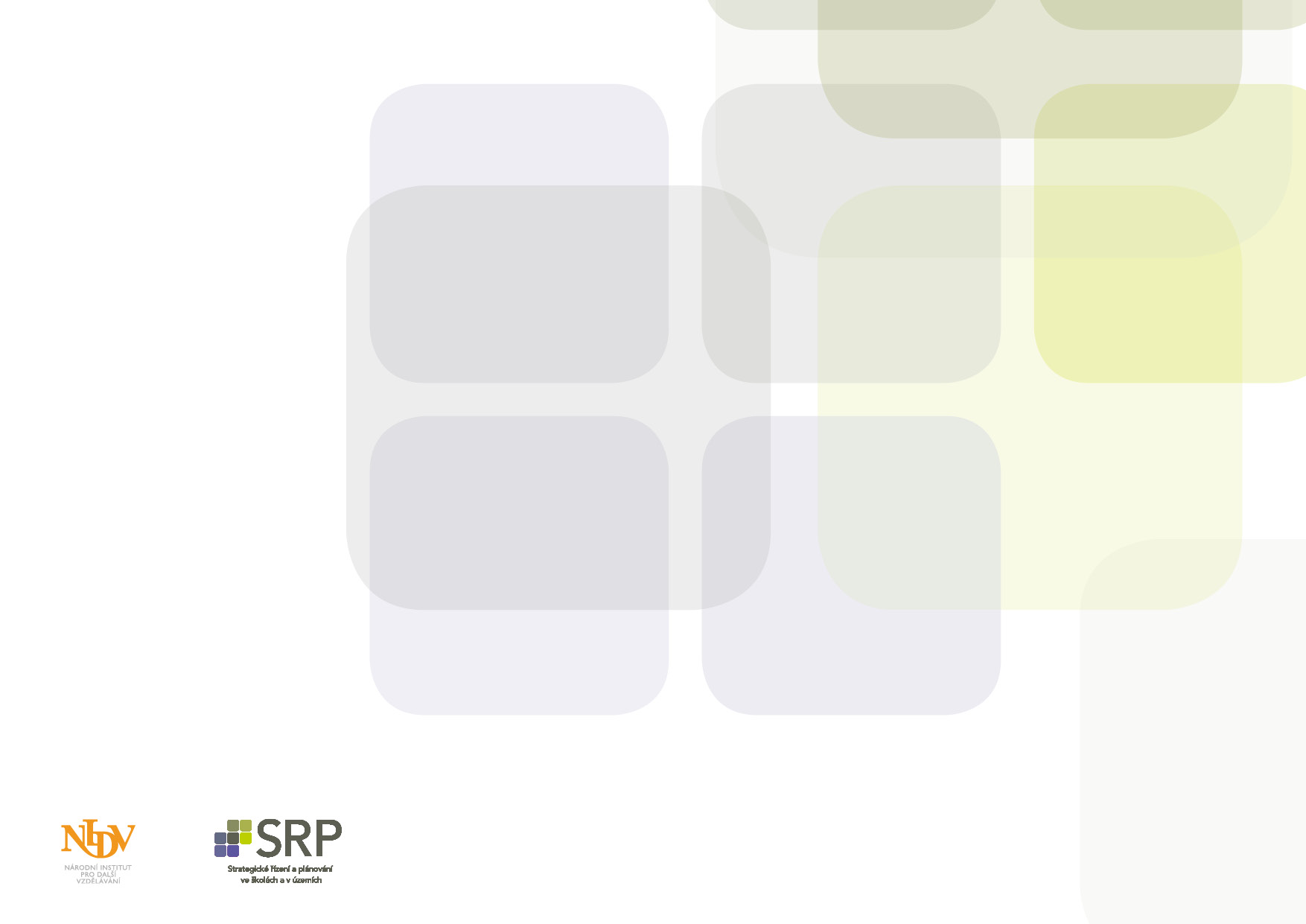 Jak jsme pokračovaly…
KRŠ + ŠKR
Práce na základních dokumentech školy
Vzdělávání pro ŠKR
CZ.02.3.68/0.0/0.0/15_001/0000283
8.10.2018
6
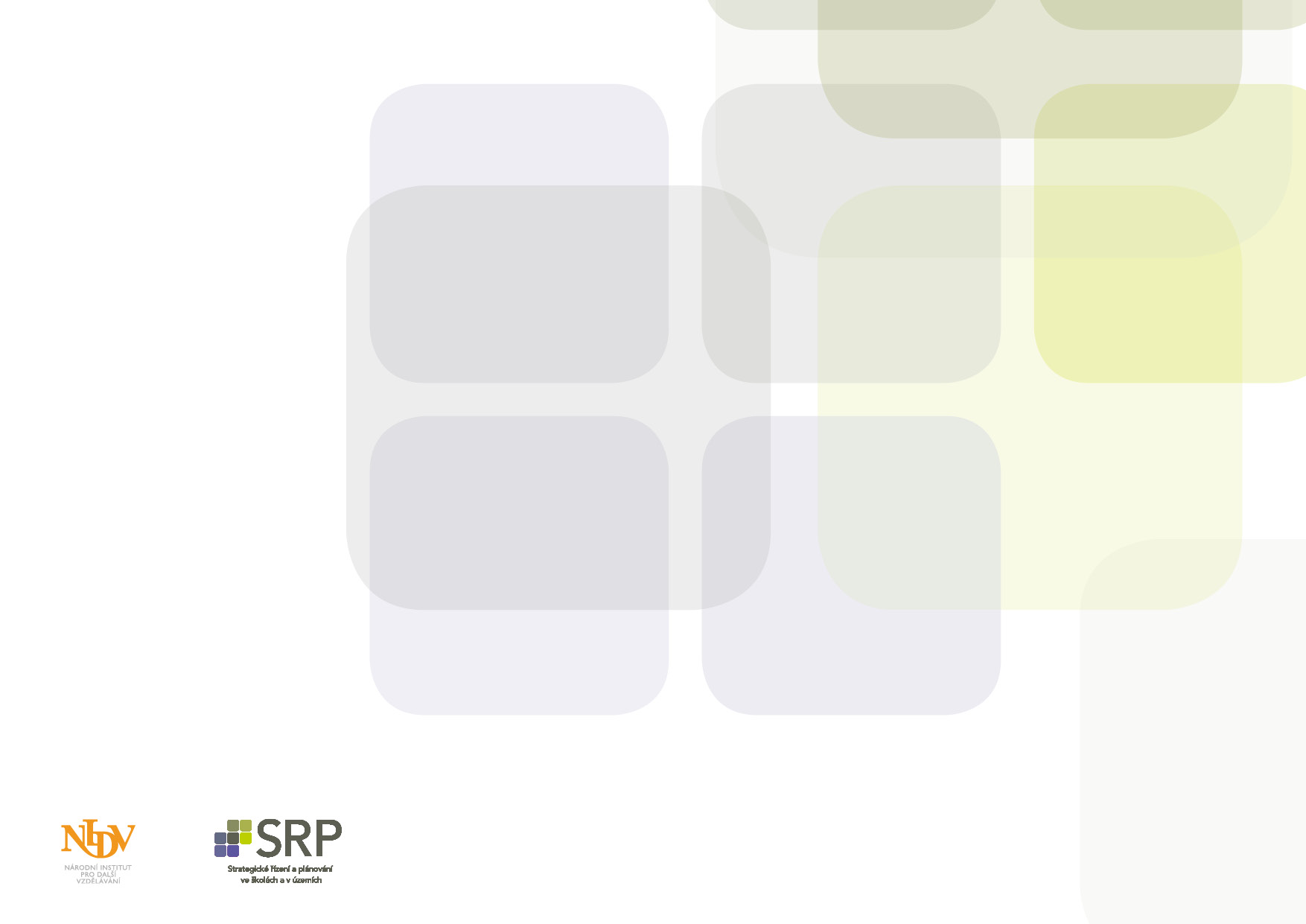 Jak jsme pokračovaly…
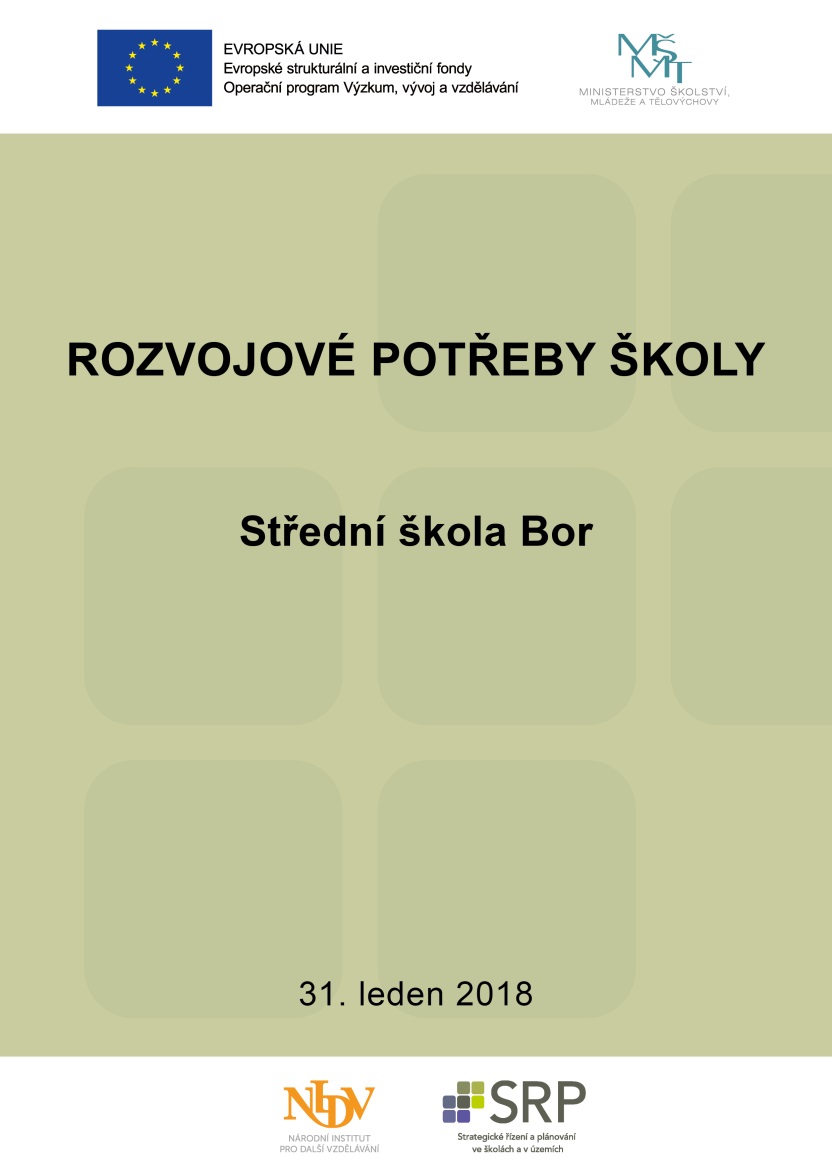 CZ.02.3.68/0.0/0.0/15_001/0000283
8.10.2018
7
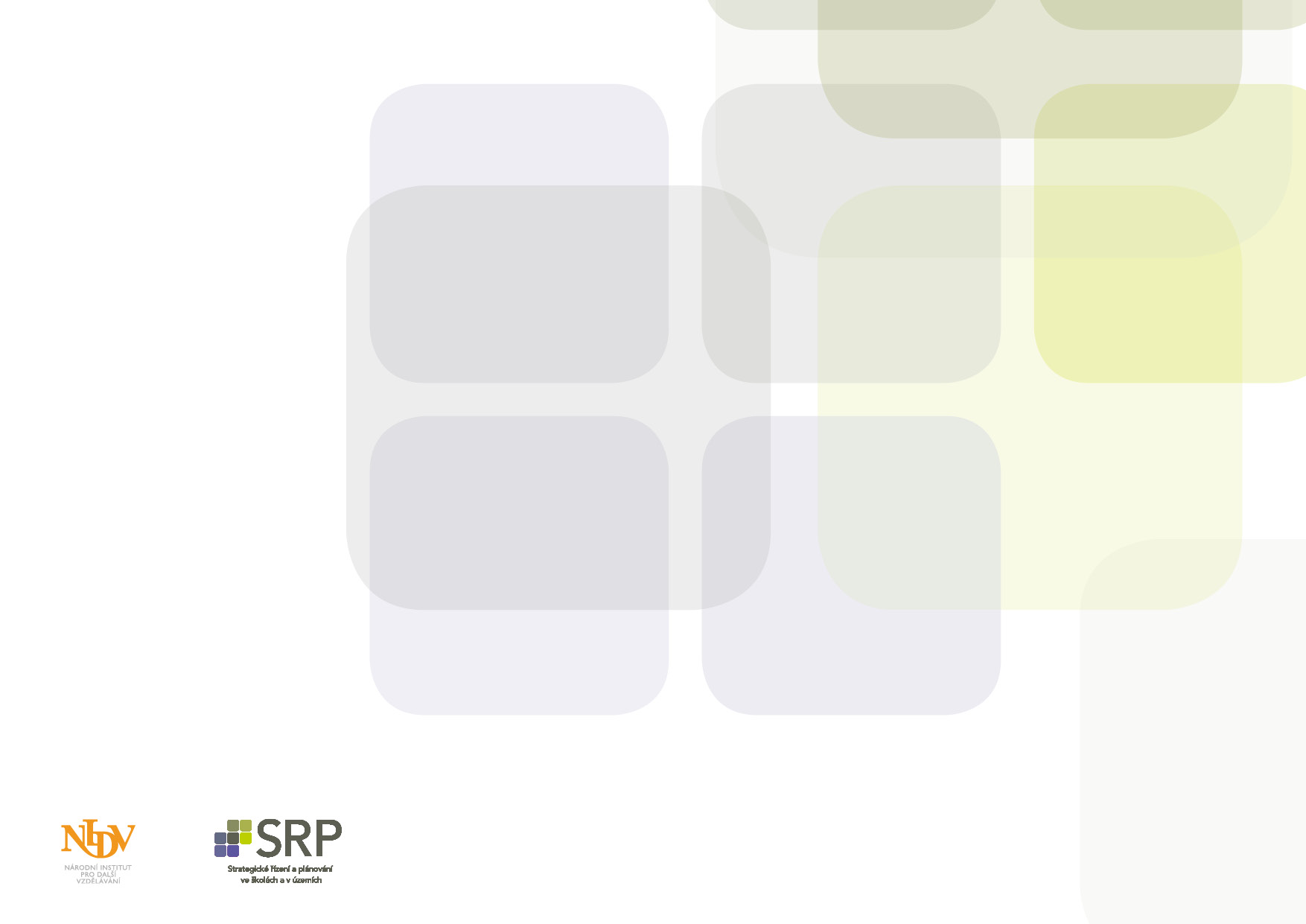 Jak jsme pokračovaly…
Školní akční plán  - KAP PK
Strategický plán rozvoje školy
CZ.02.3.68/0.0/0.0/15_001/0000283
8.10.2018
8
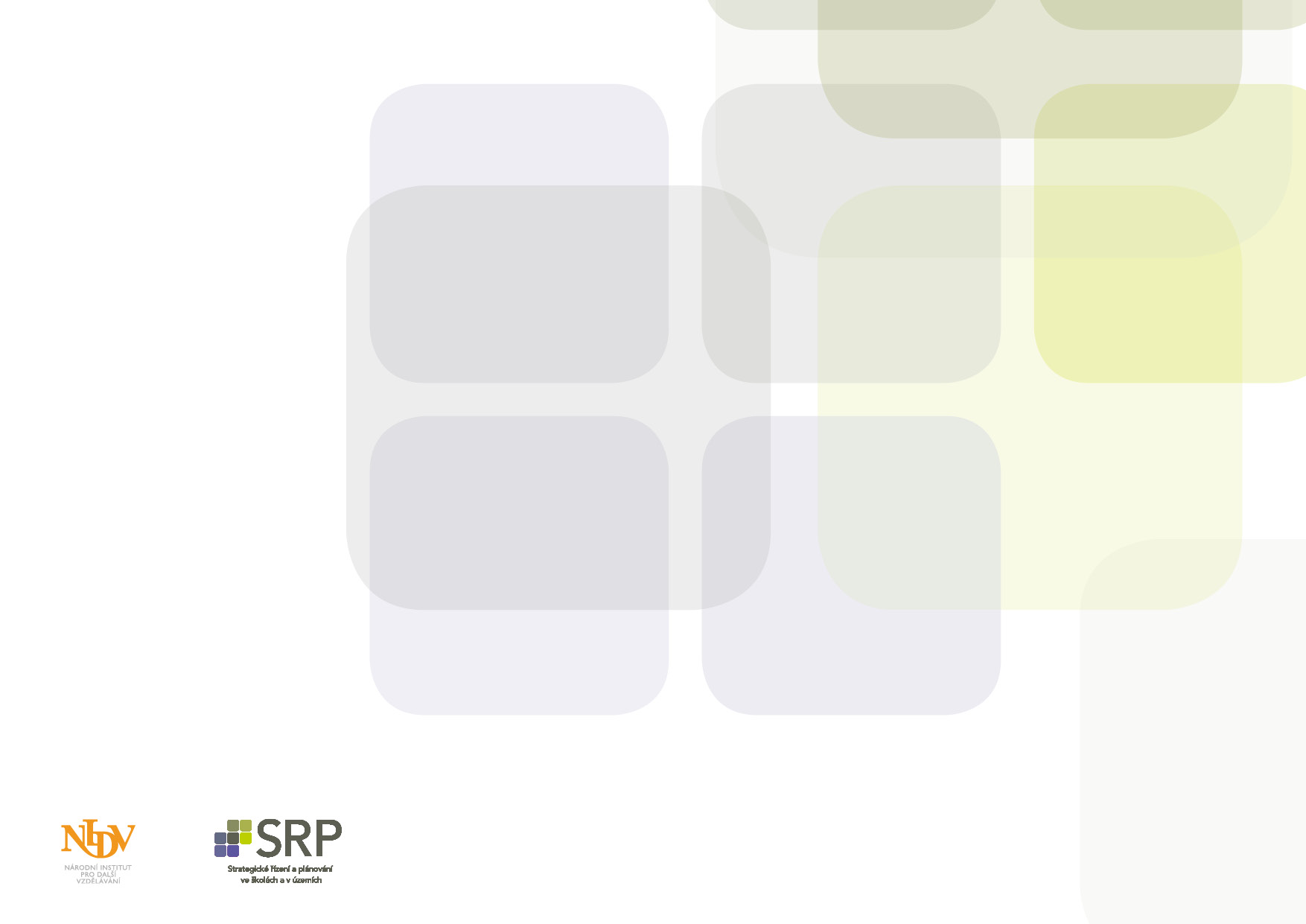 Jak jsme pokračovaly…
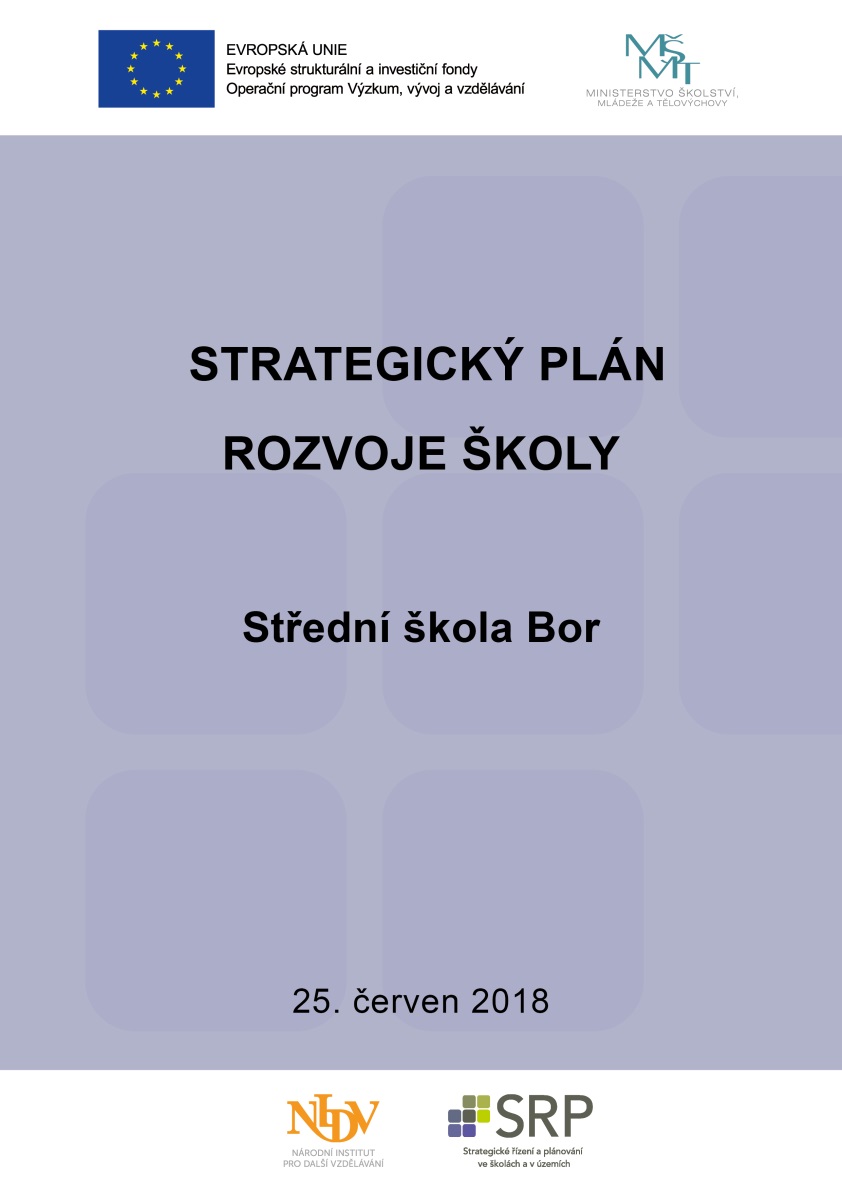 CZ.02.3.68/0.0/0.0/15_001/0000283
8.10.2018
9
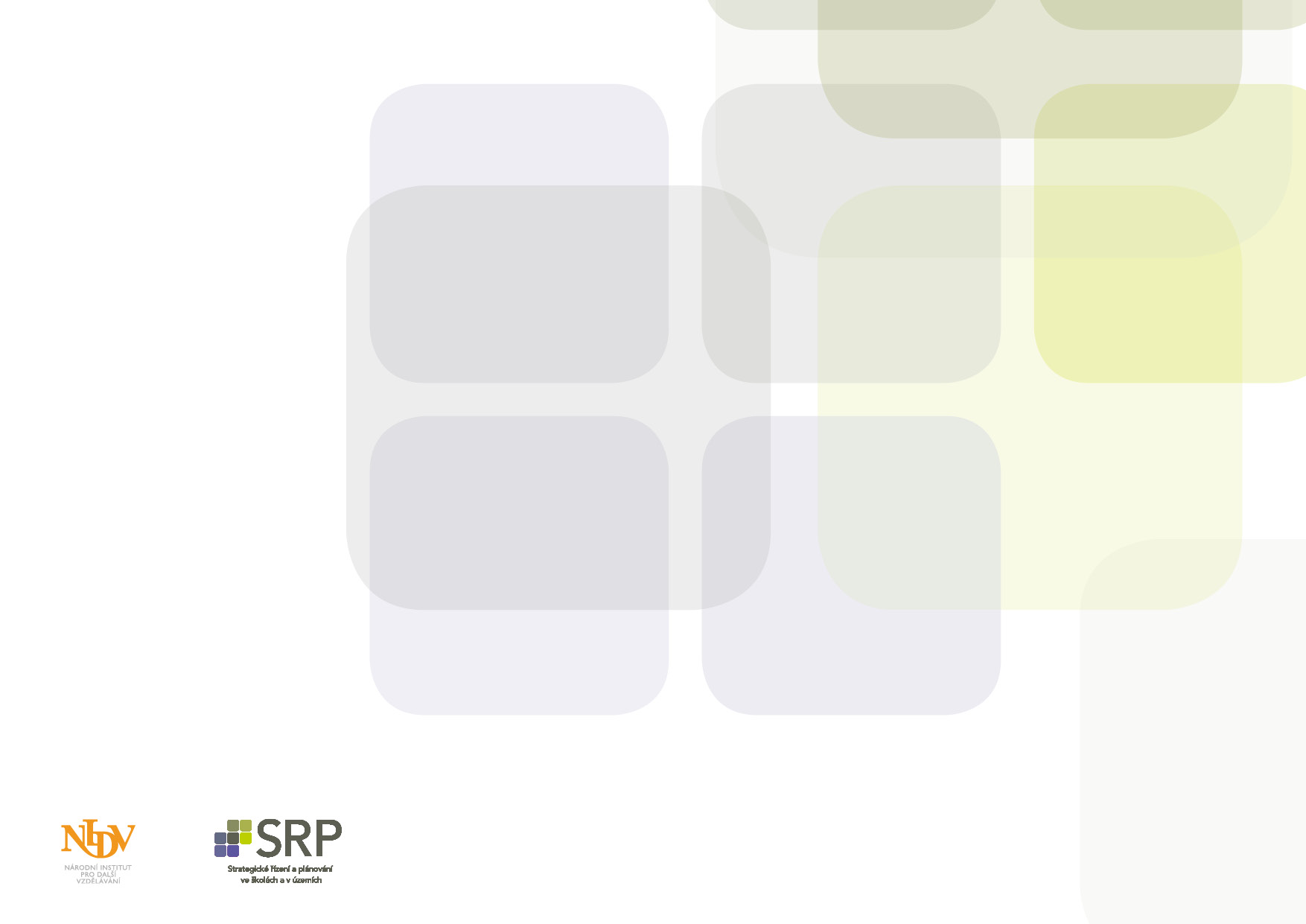 Jak jsme pokračovaly…
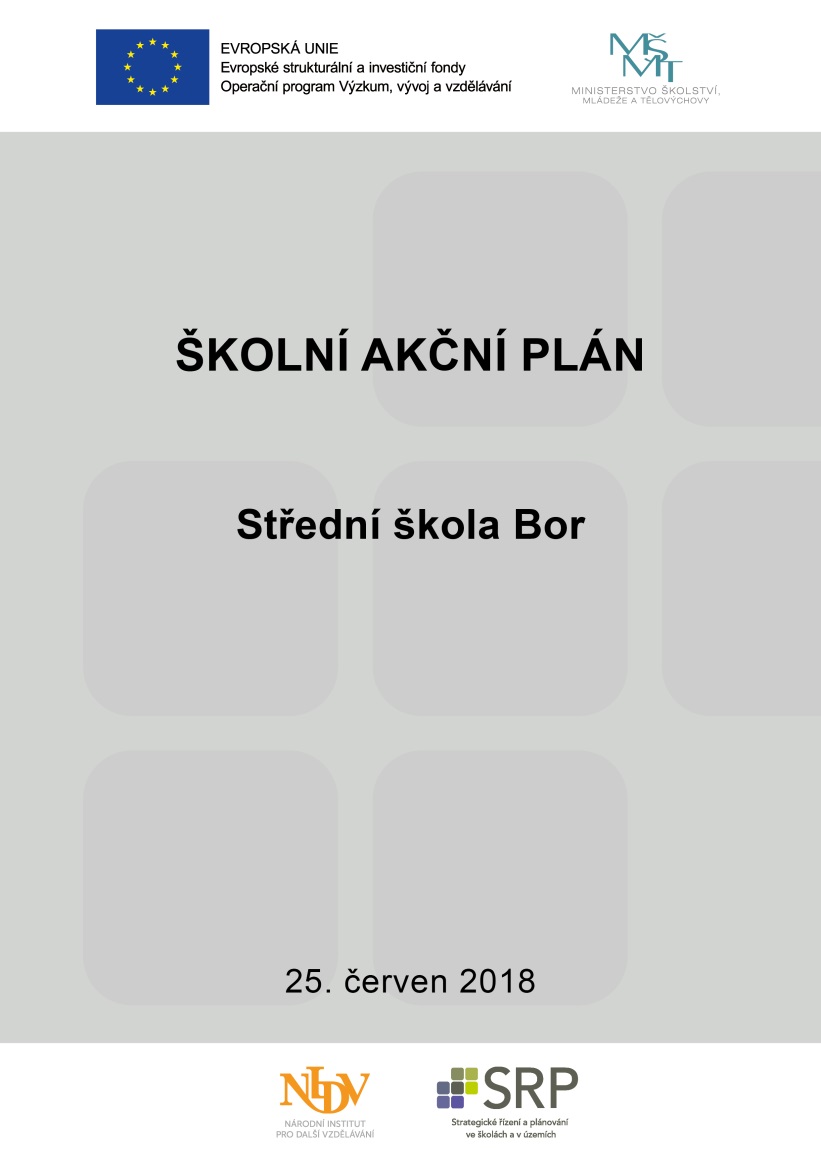 CZ.02.3.68/0.0/0.0/15_001/0000283
8.10.2018
10
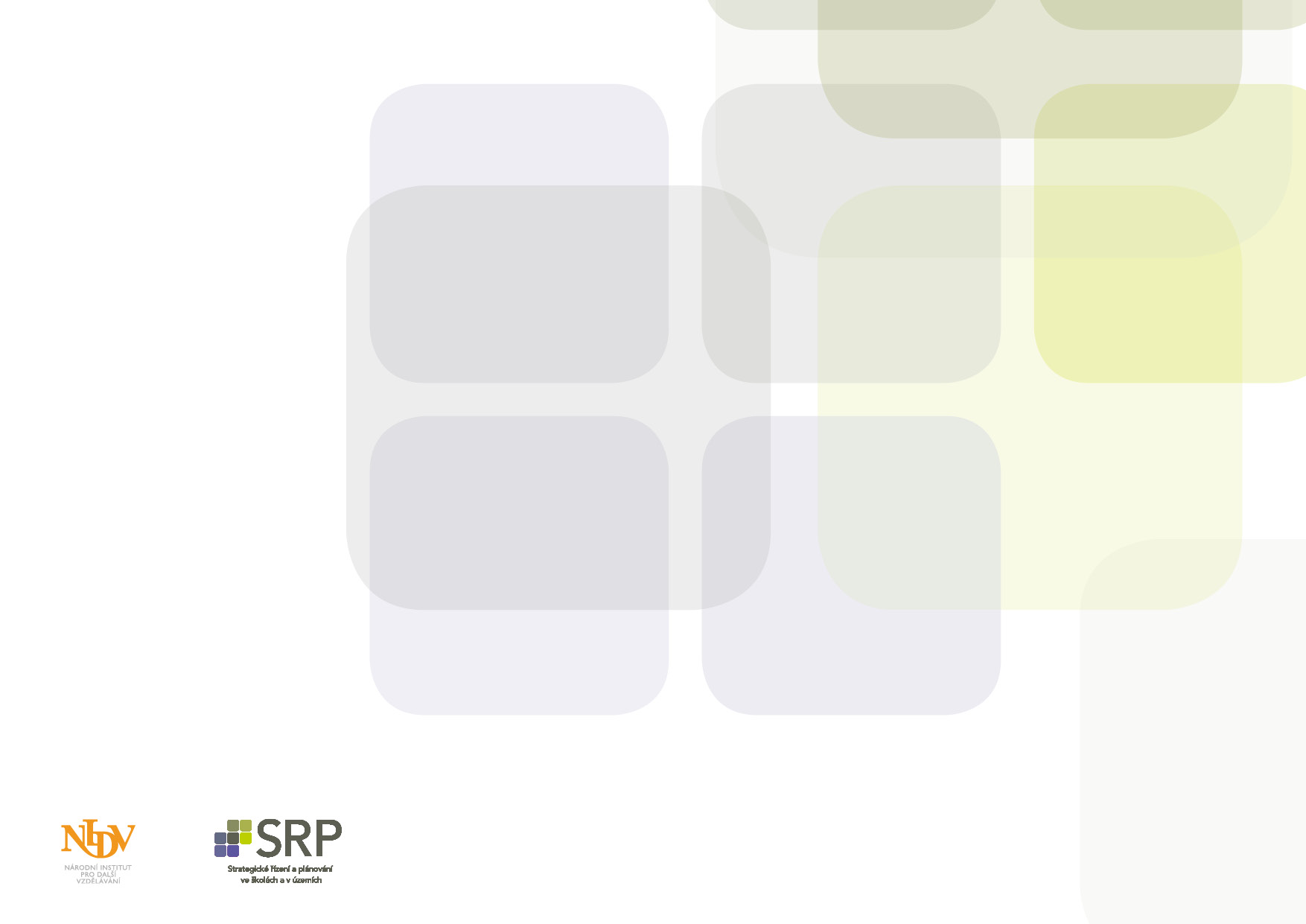 Kde jsme teď…
CZ.02.3.68/0.0/0.0/15_001/0000283
8.10.2018
11
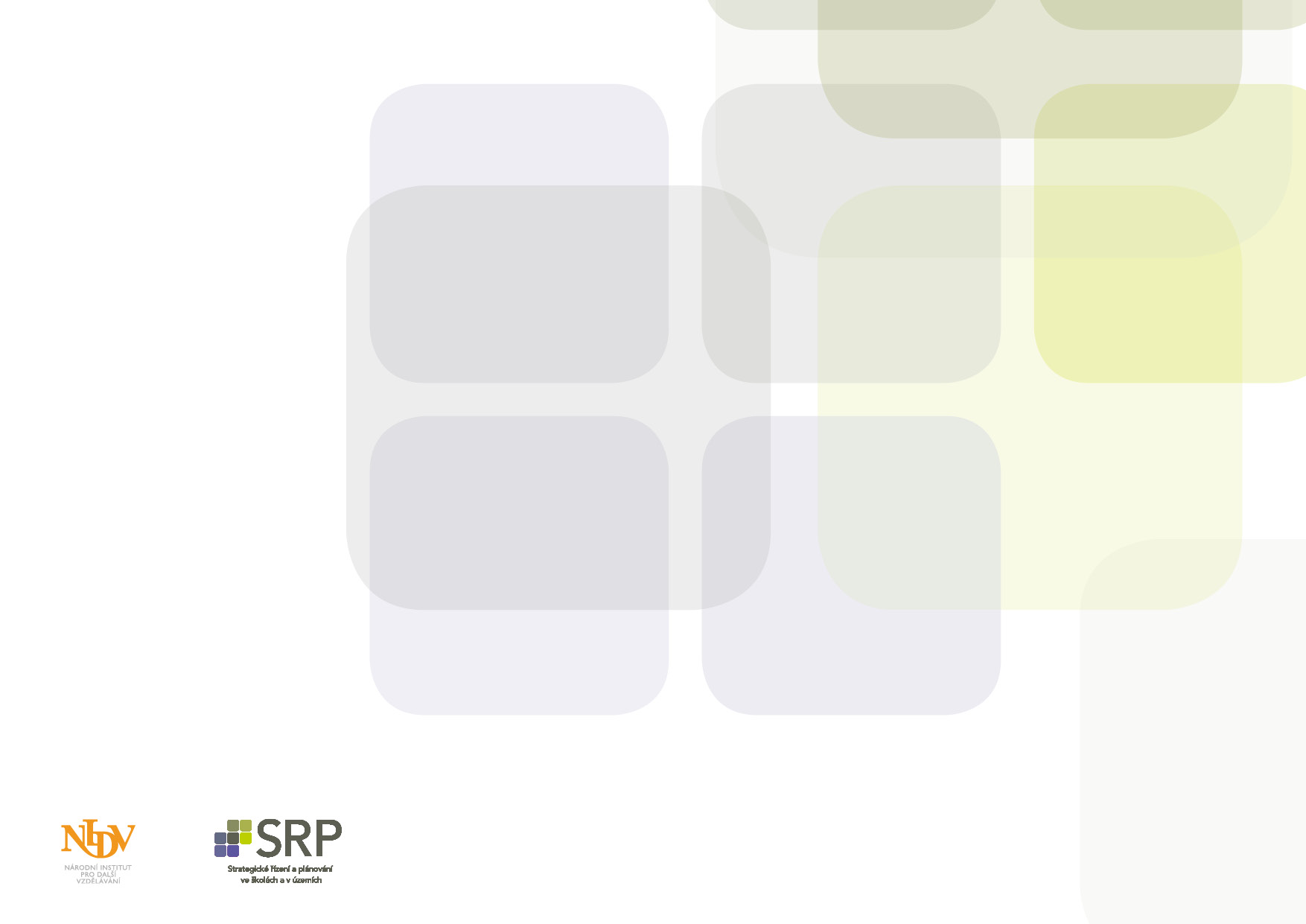 Kde jsme teď…
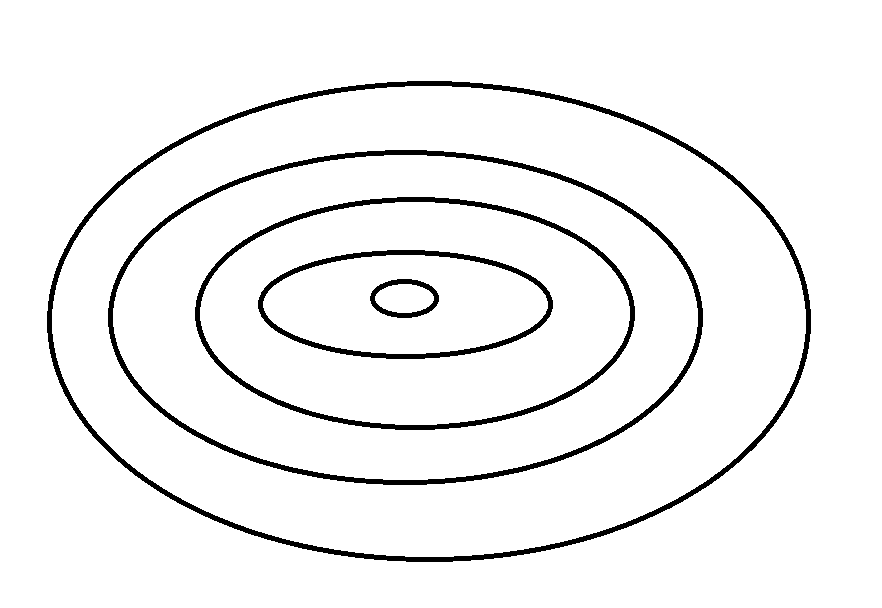 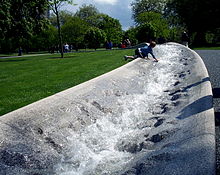 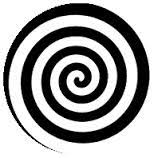 CZ.02.3.68/0.0/0.0/15_001/0000283
8.10.2018
12
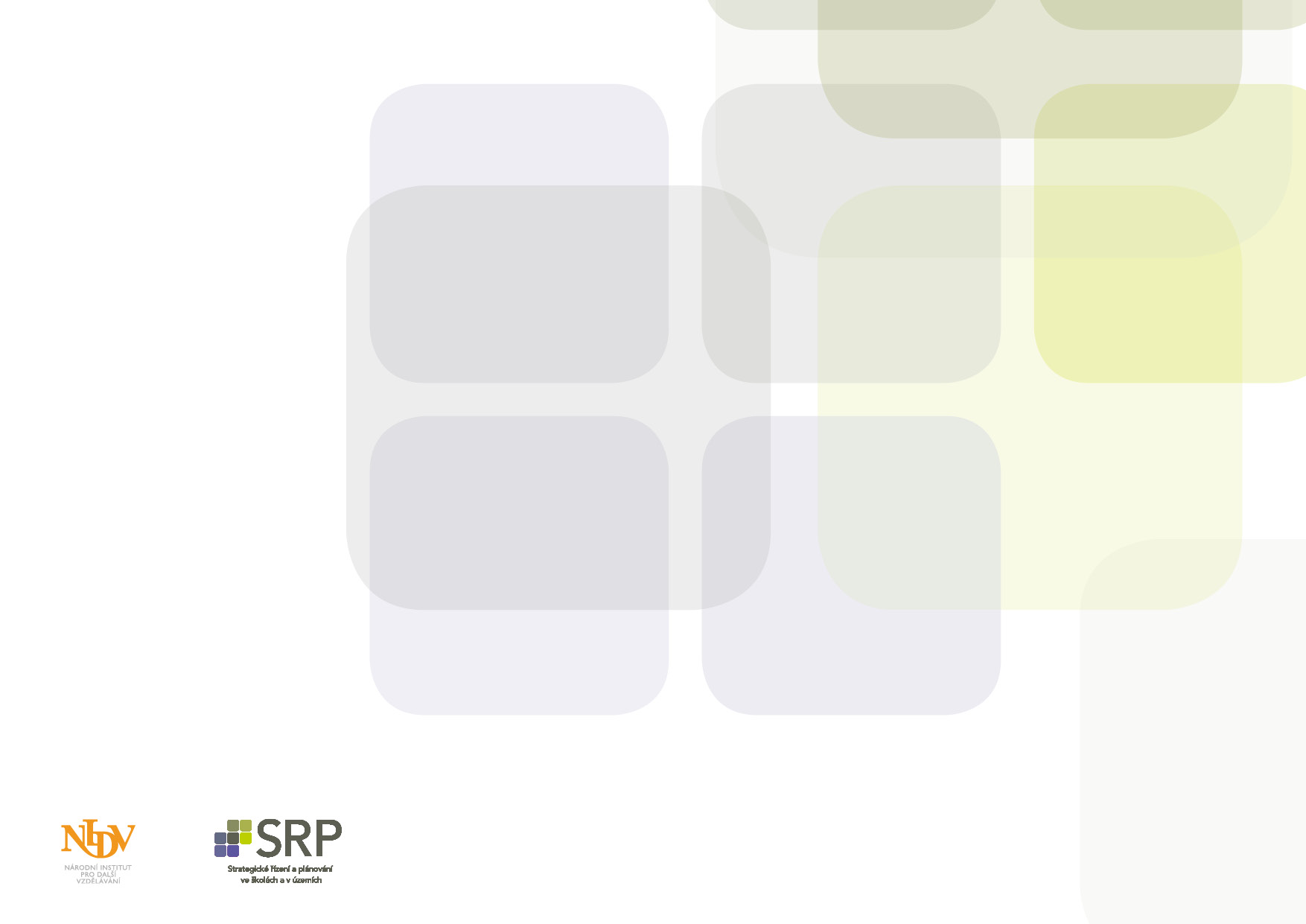 Děkujeme za pozornost
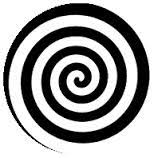 Hana Stýblová
Zdeňka Valečková
CZ.02.3.68/0.0/0.0/15_001/0000283
8.10.2018
13